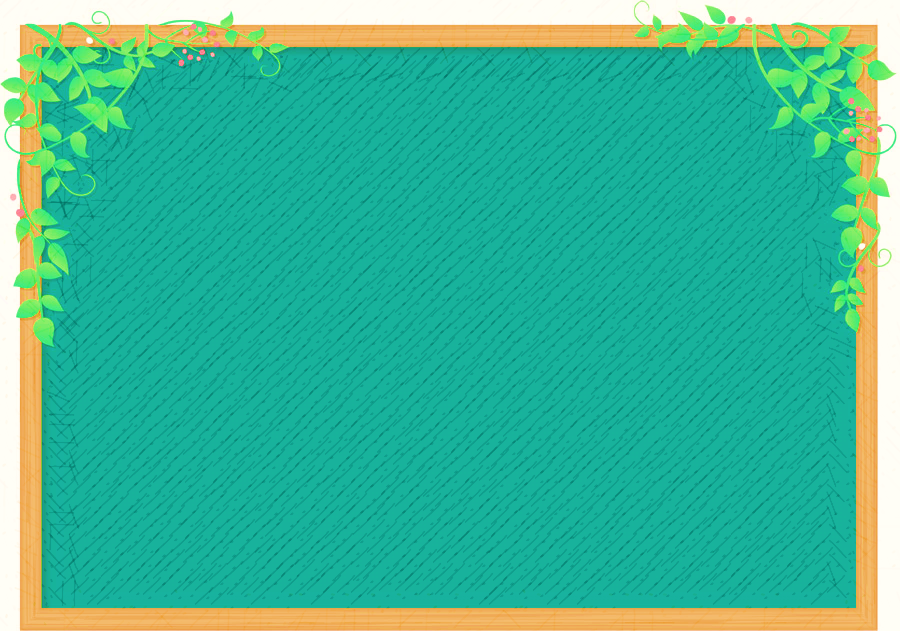 令和3年度
プレママほっとタイム
💛母乳育児を始める前に知っておくこと
💛授乳のしかたについて
妊婦同士，先輩ママ，助産師と
お話しませんか？
予約制
対象
妊婦，育児支援者
申し込み・問い合わせ先
呉市子育て世代包括支援センター えがお
☎（0823)25-3597
呉市和庄1丁目2-13
(すこやかセンターくれ３階)
持ってくるもの
母子手帳